SPRZĘTY ELEKTRYCZNE W DOMU
Sprzęt elektryczny – co to?
Sprzęt elektryczny to urządzenie, które działa tylko wtedy, kiedy jest podłączone do prądu.
Czy znasz jakieś urządzenia elektryczne?

Rozejrzyj się po swoim domu i spróbuj wymienić wszystkie sprzęty elektryczne jakie widzisz.
ODKURZACZ
Odkurzacz to bardzo przydatne urządzenie w naszym domu. Oczyszcza podłogę z kurzu lub z innych zanieczyszczeń.
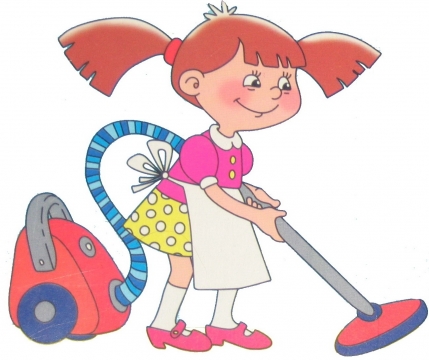 ŻELAZKO
Żelazko umożliwia nam wyprasowanie, czyli wygładzenie naszych ubrań. Wyprasowane ubrania wyglądają ładnie i schludnie.
Która koszula jest wyprasowana, a która nie?
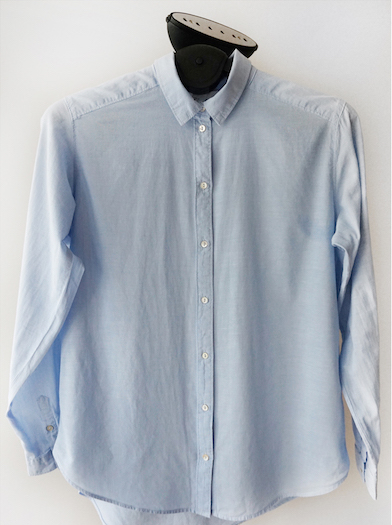 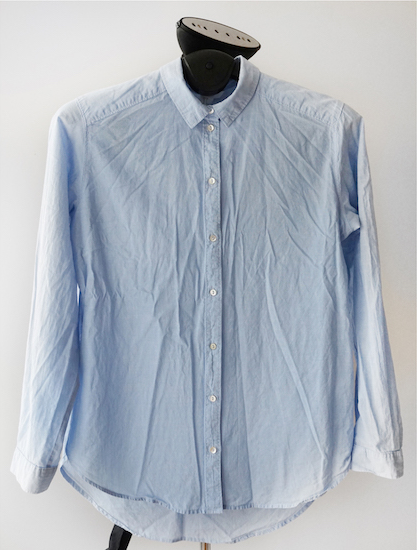 PRALKA
Ludzie kiedy są brudni, muszą się wykąpać.                    Tak samo nasze ubrania brudzą się każdego dnia, więc aby były znowu czyste musimy je wyprać.        Pralka pomoże nam w wypraniu ubrań.
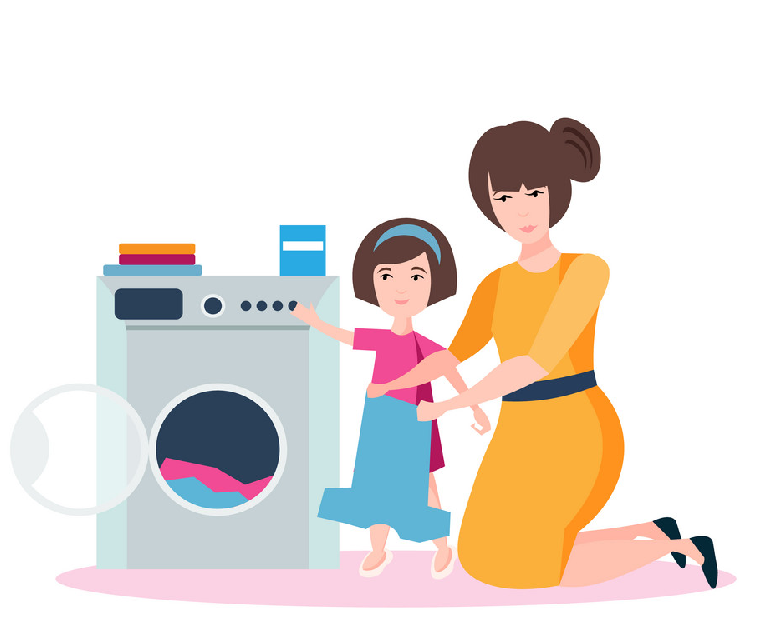 SUSZARKA
Suszarka służy do suszenia mokrych włosów.
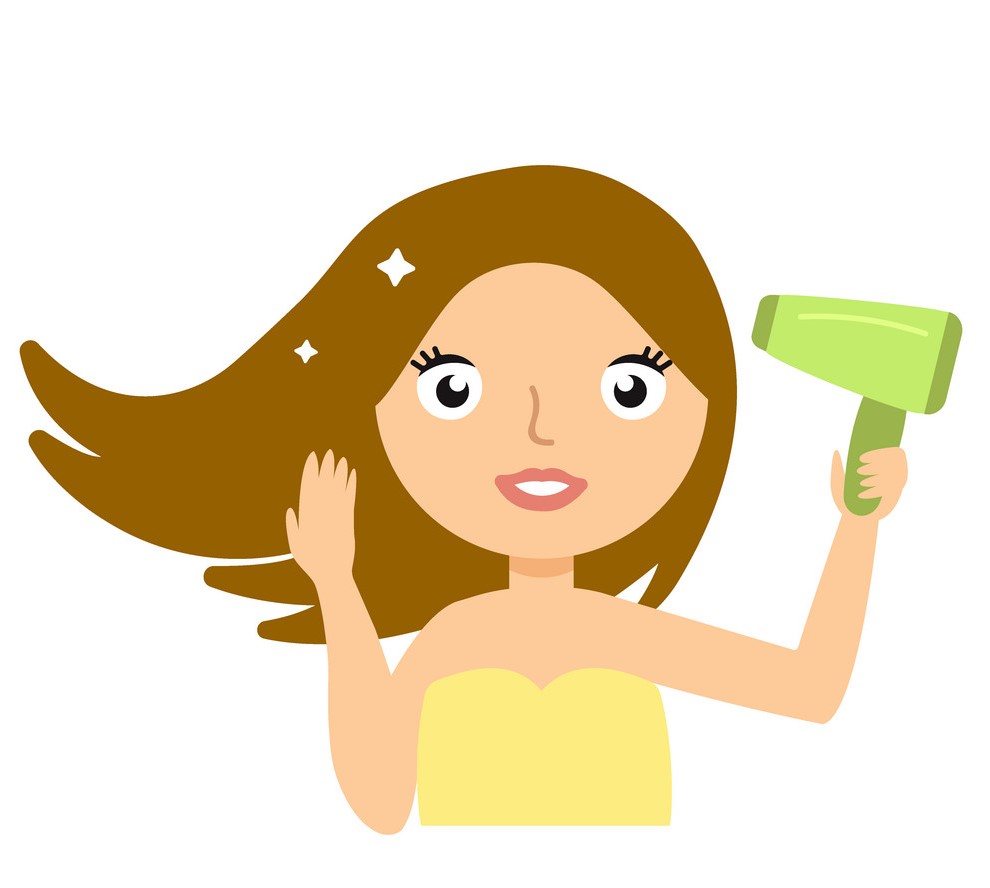 TELEWIZOR
Telewizor umożliwia nam oglądanie różnych programów, bajek lub filmów.
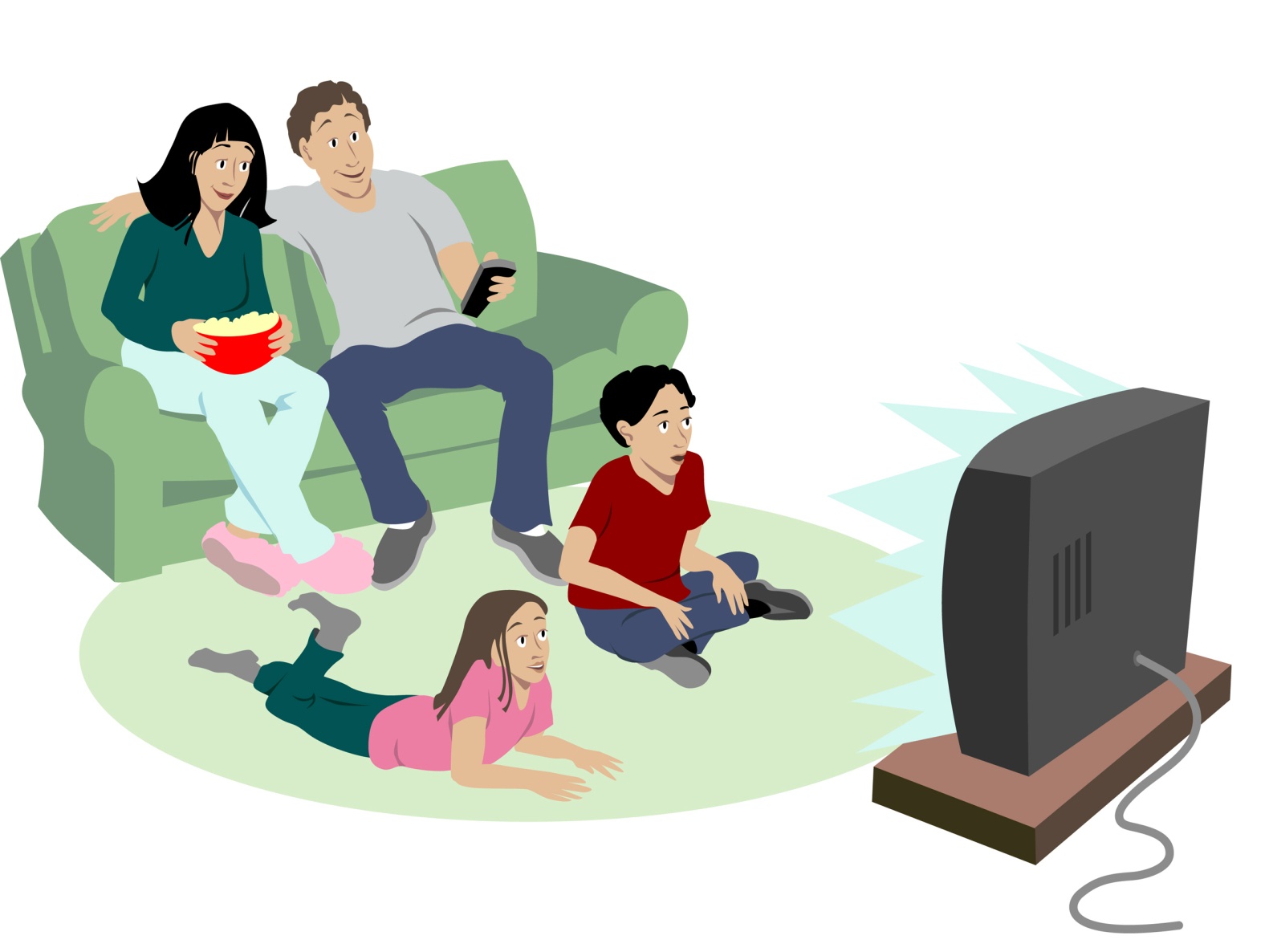 KOMPUTER
Na komputerze możemy pracować, grać, oglądać bajki, słuchać muzyki. Komputer umożliwia nam również naukę.
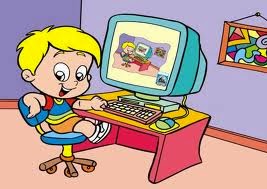 LAPTOP
Laptop to przenośny komputer. Możemy z niego korzystać w różnych miejscach: w domu, w kawiarni albo w pociągu.
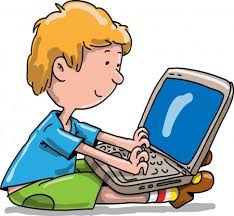 RADIO
Radio służy do słuchania muzyki, odtwarzania  muzyki lub bajek na płytach i kasetach.
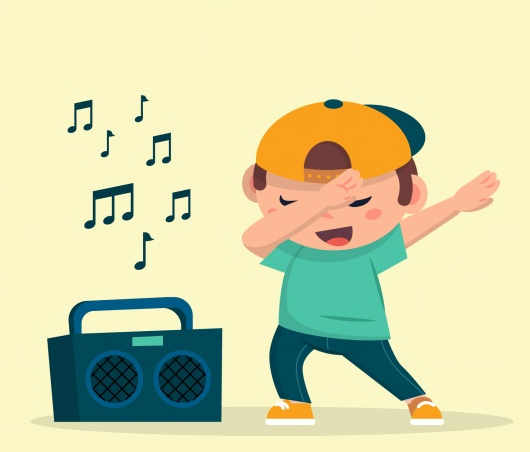 LODÓWKA
Lodówka służy do przechowywania żywności w zimnie, aby potrawy się nie popsuły. W lodówce przechowujemy między innymi: jogurty, mleko, wędliny. 
Sprawdź w swojej lodówce jakie jeszcze produkty możemy tam schować.
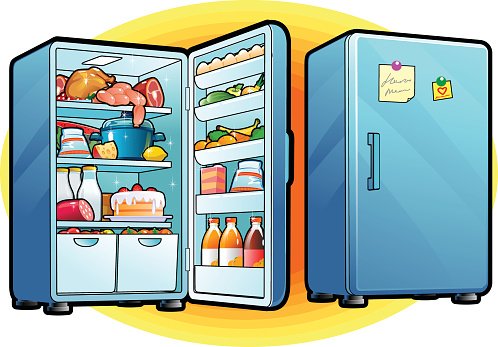 KUCHENKA ELEKTRYCZNA
Kuchenka pozwala nam podgrzać potrawy, ugotować obiad lub usmażyć naleśniki na śniadanie. W piekarniku, który jest pod palnikami możemy upiec pyszne ciasto.
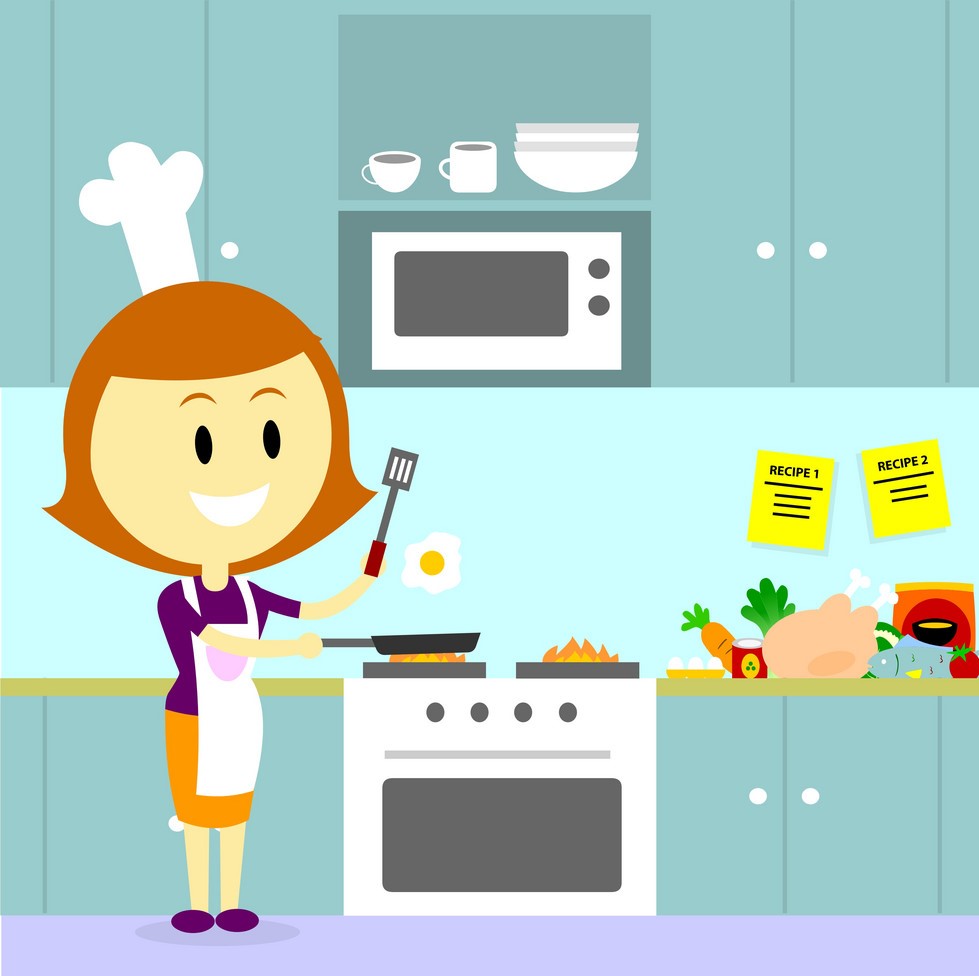 MIKSER
Mikser pomaga nam w rozcieraniu i ubijania ciast lub innych produktów spożywczych.
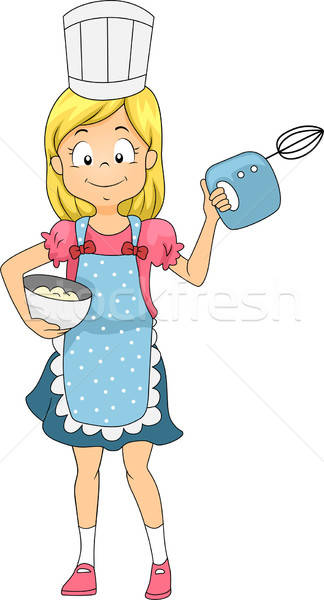 Znasz jeszcze jakieś  urządzenia elektryczne?
OPIEKACZ I TOSTER. Te sprzęty służą nam do przygotowywania ciepłych kanapek.
MIKROFALÓWKA.Umożliwia nam podgrzanie potraw lub ich rozmrożenie.
CZAJNIK ELEKTRYCZNYPodgrzewa nam wodę na herbatę lub kawę.
BLENDERMożemy w nim przygotować pyszne koktajle owocowe.
GOFROWNICASmażymy w niej gofry.